November 2015
1st Vice Chair Report November 2015 - Dallas
Date: 2015-11-09
Authors:
Slide 1
Jon Rosdahl, CSR-Qualcomm
November 2015
Abstract
This slide contains requested reports and status from the 802.11 1st Vice-Chair:
Monday: 
	Other WG meeting plans
	Meeting room locations 
     Next meeting reminder 
     Meeting registration 
     Recording attendance 
     File server 
     Breakfast, breaks, social 	
Friday: 
Straw Poll of membership regarding this meeting location 
Future venues status and discussion
Slide 2
Jon Rosdahl, CSR-Qualcomm
September 2015
802.11 First Vice Chair Report
Monday– 802.11 Opening Plenary
Slide 3
Jon Rosdahl (CSR - Qualcomm)
September 2015
M3.3	II	Other WG meeting plans
802.1	802.3    802.11 	802.15 	802.16		802.18    802.19     802.21      802.22      802.24 

Treasurer Report: 11-15/1215r0

Patent policy (in IEEE-SA bylaws), patent policy (slide set), and antitrust guidelines
Slide 4
Jon Rosdahl (CSR - Qualcomm)
September 2015
Online Calendar
This session’s meetings are also shown on the 802.11 calendar on the 802.11 home page (http://www.ieee802.org/11).
This is a Google calendar “802_11_calendar@ieee.org”
There are multiple ways of accessing this information, for example from a cell-phone, or as a remote calendar.

Note: the schedule on this calendar will be updated,  but any room changes will probably not be.  Online Meeting Schedule is most accurate.  Room changes will be posted on rooms.
Slide 5
Jon Rosdahl (CSR - Qualcomm)
November 2013
Monday Agenda Item 3.4
Meeting Areas
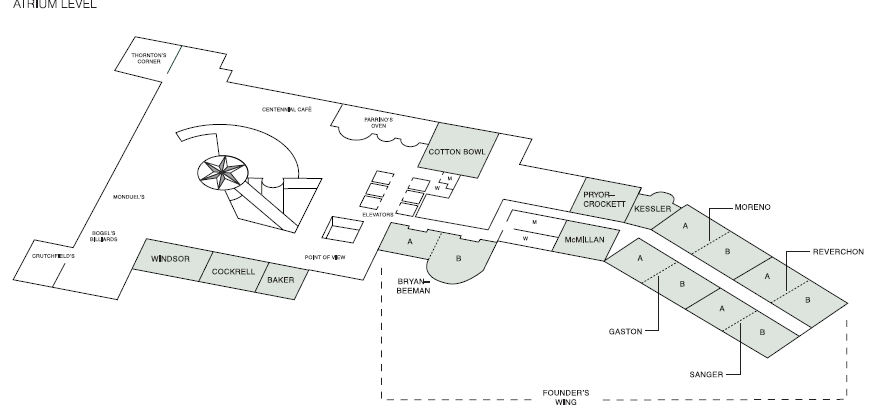 Slide 6
Bruce Kraemer, Marvell
November 2013
Monday Agenda Item 3.4
Meeting Areas
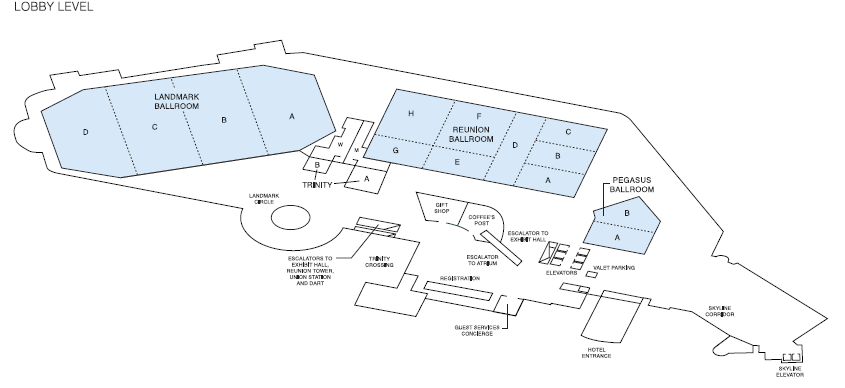 Slide 7
Bruce Kraemer, Marvell
September 2015
M3.5 Next WG Meetings
Next 802 Interim Meeting – 
IEEE 802 Interim session – 17-22 January 2015
Hyatt Regency Atlanta, Atlanta, GA, USA

For information and registration links, see
Registration and Hotel Reservations https://802world.org/apps/session/94/register2
Jon Rosdahl (CSR - Qualcomm)
Slide 8
September 2015
M3.6 Meeting Registration
As of 08 November 2015
Jon Rosdahl (CSR - Qualcomm)
Slide 9
November 2015
2016 STANDARDS DVD
2016 Standards DVD will be available to all Registered Attendees. 

DVDs will be distributed at the Registration Desk.

A signature log will be maintained for all distributed DVD’s.
Slide 10
Jon Rosdahl, CSR-Qualcomm
September 2015
M3.7 Recording Attendance
It is a requirement that attendees record their participation at an 802.11 session and declare their affiliation.  This record is usually made using the IMAT attendance system.
If you wish to participate without recording attendance,  send an email per session to the WG 1st vice chair declaring your participation and affiliation.   
However, You cannot gain or maintain 802.11 voting membership using this method.
You must record 75% attendance of eligible 802.11 slots in a session for that session to count towards gaining or maintaining 802.11 voting membership
You need a single IEEE-SA web account
The IEEE SA web account requires a working email address
do not remove your email address from the account
Use the email address associated with that web account when registering attendance
If you change email addresses, update the web account,  don’t create a new web account, or your membership status may not be calculated properly.

Record attendance using this URL:    https://imat.ieee.org/attendance
Jon Rosdahl (CSR - Qualcomm)
Slide 11
September 2015
M3.8 Local File Document Server information
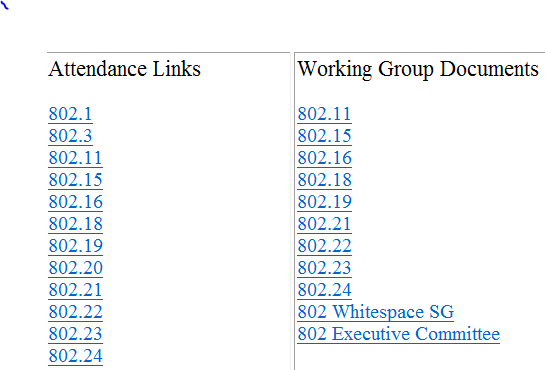 Local FTP server: ftp://griffin.events.ieee.org (anonymous)
External Document Server   https://mentor.ieee.org/802.11/documents
Jon Rosdahl (CSR - Qualcomm)
Slide 12
September 2015
Synchronizing while at the meeting
While Particularly important when external bandwidth is limited and unreliable
Please Use anonymous ftp
Host: ftp://griffin.events.ieee.org
User: anonymous
Password:  <your-email-address-here>
Destination directory: /802.11/15

Freeware tools are available,  for example search for “syncback free”  **

** Other tools are available.  The IEEE does not endorse the use of any particular tool.
Slide 13
Jon Rosdahl (CSR - Qualcomm)
November 2015
M3.9 FOOD & BEVERAGE
Reunion Foyer

Continental Breakfast                      	7:30 AM to 9:00 AM
Morning Coffee/Tea                        	10:00 AM to 11:00 AM
Afternoon Coffee/Tea/Snacks         	3:00 PM to 4:00 PM
Slide 14
Jon Rosdahl, CSR-Qualcomm
November 2015
SOCIAL EVENT
Registered attendees and their guests  (1 per attendee) are invited to attend a casual reception at the Hyatt Regency. 
Tickets are not required. – Please wear your Mtg Badge

Date: Wednesday November 11th  
Time: 6:30 PM – 9:30 PM
Place:     Marsalis Hall 

SOCIAL EVENT DRINK TICKET 
Attached to Name Badge Handout
Slide 15
Jon Rosdahl, CSR-Qualcomm
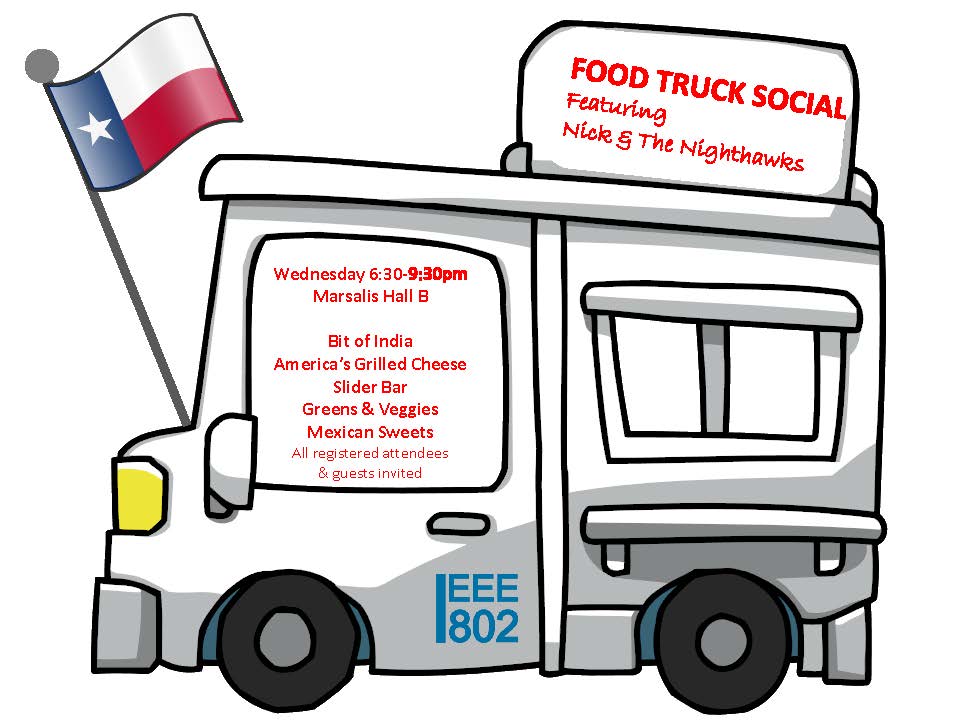 November 2015
Slide 16
Jon Rosdahl, CSR-Qualcomm
November 2015
Welcome to Dallas
Social Attached is the social flyer with all the details.
Guest badges are available from Donna at Meeting Concierge after 11:30 on Tuesday.
2. DVD’s distributed at registration
3. Receipts for registrations available from Donna at Meeting Conceirge starting Wednesday morning. If they require something unique please have them email Lisa Ronmark.
4. See website and bulletin board for lunch and dinner specials offered by hotel.  Additional items also available from the coffee shop.
5. Information on Maucau (Maucao) available near registration.
6. Registration and hotel reservations are available for January interim in Atlanta.
Slide 17
Jon Rosdahl, CSR-Qualcomm
September 2015
802.11 First Vice Chair Report
Wednesday – 802.11 Mid-Week Plenary
Slide 18
Jon Rosdahl (CSR - Qualcomm)
September 2015
802.11 First Vice Chair Report
Friday – 802.11 Closing Plenary
Slide 19
Jon Rosdahl (CSR - Qualcomm)
September 2015
802.11 Venue Straw polls
Return to Dallas?:   Y:    N:
Jon Rosdahl (CSR - Qualcomm)
Slide 20
September 2015
Local Venue Information AdHoc
Next Plenary: January 17-22, 2016 at the Hyatt Regency in Atlanta, Georgia USA

Hyatt Regency Atlanta
265 Peachtree Street NE
Atlanta, GA 30303
USA
Tel: +1 (404) 577-1234
Hotel Information: http://www.atlantaregency.hyatt.com 
Please suggest 
Restaurants, 
methods of getting from Airport to Hotel, 
local attractions
Etc.
Send suggestions to Jon Rosdahl who will forward to the appropriate PCO for posting.
-------Deadline Jan 5th ---
Jon Rosdahl (CSR - Qualcomm)
Slide 21